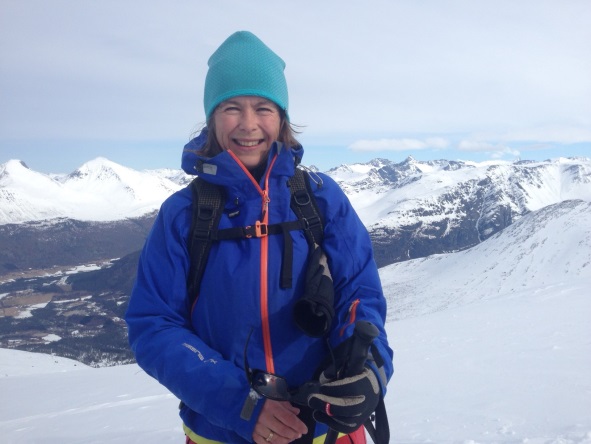 Mette Rye
Økonomisjef
Rauma kommune
Økonomisk styringssystem
Fokus på kostnadsstyring og fordeling –  liten grad påvirkbare inntekter


Årshjul
Erfaringstilbakeføring og prosess
Kommunestyret som bestiller
Tertial, kvartal, eller månedlig
Både tjenester og økonomi
Dagens verdikjede er for enkel
Tjenestekvalitet i helse og oppvekst og andre tjenester.
Penger
Verdikjede –styringsmodell
Penger
Tjenester
Samfunn
Ansatte
Befolkningsvekst
Næringsutvikling
Miljø
Lokaldemokrati
Osv.
Kompetanse
Ledelse
Medarbeidermålinger
Motivasjon
Osv.
Resultater
Brukermålinger
Kvalitet
Innovasjon
Osv.
Rammer
Ulike administrativ organisering – gir noe ulike styringsutfordringer
Etatsjefmodell: Ansvar hos etatsjef – administrativ styrke – enkle linjer – men skarpere skiller, samhandling og omstilling mellom sektorer og utvikling?

Mini-etatsmodell – med store enheter: Kontrollspenn stab- leder er kort og greit, men kontrollspenn leder – tjeneste?

Ren 2-nivåmodell: Ansvar er delegert til enhetsleder, økonomisjef gir råd – mer krevende, men nærmere tjenestene
Ulike utfordringer i ulike tjenester 

Kommunalsjefmodell: Sikkerhetsnett men ansvar delt og hvordan defineres det?
STYRINGSHJUL
3.tertial: sept-des. Konsekvens for neste år
2. Tertial:    mai-aug Langsiktig prioritering
1.tertial:  jan-apr. Gjøre opp status - se fremover
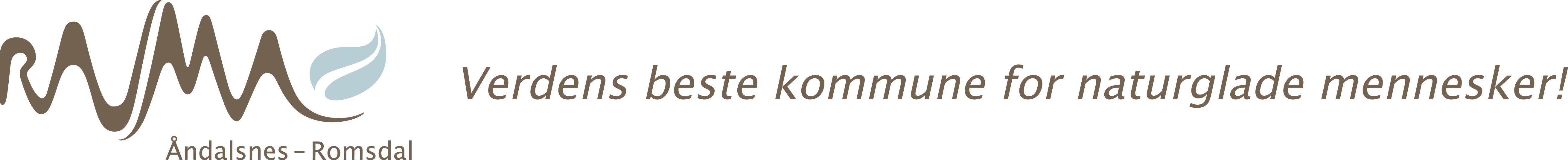 [Speaker Notes: Kostra: SSB publiserer ureviderte tall for kommunene 15. mars, og opprettede tall 15. juni.]
Årshjul 2015 Rauma kommune
Gjennomføring av ledersamtale Gjennomgå fjorårets resultat. Inngåelse av ny avtale.
Januar
Enhetsleder vurderer egne resultatmål.
15. jan. Klargjøre budsjett 

Adm. Regnskapsavslutning
9. jan. frist for anvisning på fjoråret
16. februar:  	Regnskap ferdigstilt
	Rapportere KOSTRA 
16. mars: Regnskap med noter til revisor
Budsjett og økonomiplan
 15.des. kommunestyret 
 Offentlig ettersyn primo desember
 1. des. formannskap
Vurdere oppnådd resultat ut fra vedtatte målsettinger
Budsjettarbeid 
Statsbudsjettet primo oktober
Rådmannens forslag: end okt.
 Arbeide med mål og premisser
Årsrapport:
1. mars –  Frist enhetsledere
16. mars – første utkast
31. mars – avgivelse av årsrapport.
Budsjettendringer
 Evt. sak om budsjettkorrigeringer
Politisk behandling av regnskap og Årsrapport
Behandling  kontrollutvalg
 21. april: Behandling formannskap
 12. mai: Kommunestyrebehandling
Oktober
2. Tertialrapportering
15. sept.: Rapporteringsfrist
17. nov: Kommunestyre
tertialrapportering
19. mai: Frist rapportering
16.juni: Kommunestyrebehandling

Budsjettendring
Evt. sak om budsjettkorrigeringer

Oppstart budsjett for neste år
 Enhetsledermøte 
 Kommuneproposisjonen mai
 Rådmannens budsjettrundskriv 
Dialog møte
Mai
Dialogmøte med kommunestyret
12. mai
August
30.mai: Enheter: 
Innmelding av investeringsbehov 
Sørge for ajourhold av lønnsregister
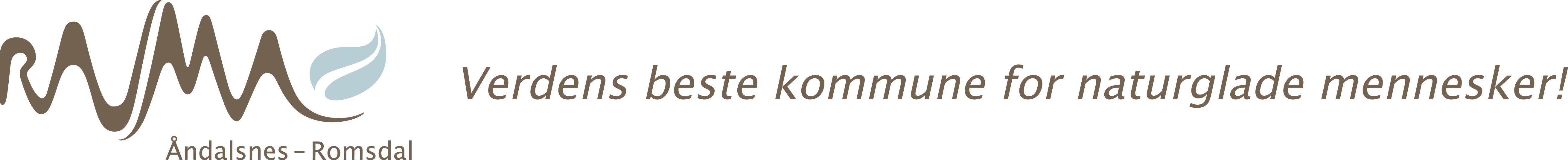 Budsjettprosess
K.prp.
KOSTRA og KS modell
Konsekvensjustering


Top – down 
Eller bottom – up?

Rammestyring
Netto eller brutto?
Detaljbudsjett?
Involvering og forankring
Beregnede demografikostnader for perioden 2016-2019
Beregnede mer-/mindreutgifter 2016-2019. Rauma kommune. Akkumulert. Faste 1000-2015 kr. Kilde: SSB/TBU
9
[Speaker Notes: Barnehageutviklingen er veldig usikker – små endringer gir store økonomiske utslag – dobbelt så dyr som en skoleelev
Skole 7 i merforbruk, får 9 i økte kostnader
HO: 7 i mindreforbruk, får ca. 5 i mindrebehov]
Videre prosess: Økonomiplan 2016-2019
Rapportering
Tertialrapporten skal i følge økonomireglementet inneholde:

1.	Måloppnåelse
2.	Økonomi, drift og investering
3.	Sykefravær  
4.	Oppfølging av kommunestyrevedtak eldre enn 3 mnd
5.	HMS
6.	Finansforvaltning
7.	Andre vesentlige avvik
I tillegg rapporteres på internkontroll
Målrapportering – enkel og forståelig
Finansrapport
Klargjøre risiko 
Oppfølging av finansreglement
Enkelt hvis du bare har gjeld å rapportere
Fins god hjelp og gode verktøy
Økonomirapportering
Hovedoversikter
Endrede rammebetingelser
Avvik
Prognoser og økonomiforståelse
Periodisering
Opplæring
Verktøy
Analyser
Behov for justeringer
Når prognosene sprekker
Lederavtaler – Ramme er forstått og akseptert?

Konsekvenser – mer og mindreforbruk?

Formidle omstillingsbehov – ledelse og ansatte
Gjenvinne kontroll
Oversikt over innsparingsbehov
Forklare årsak
Skape forståelse og aksept for tiltak
Invitere enheter og ansatte til å bidra i omstillingsprosessen
Ta med tillitsvalgte, verneombud i prosessen
Lage en god plan for inndekning /tiltak
Ny buffer
Arbeid i enhetene
Nye muligheter
Andre måter å organisere seg på
Fjerne tidstyver
Se på inntekter
Tiltak som reduserer behov for bemanning
Utgiftsreduserende tiltak
Hva er godt nok?
Hvilke forventninger skaper vi?
Mål for enheten i den kommende perioden
Spilleregler i omstillingsarbeidet
Thank you